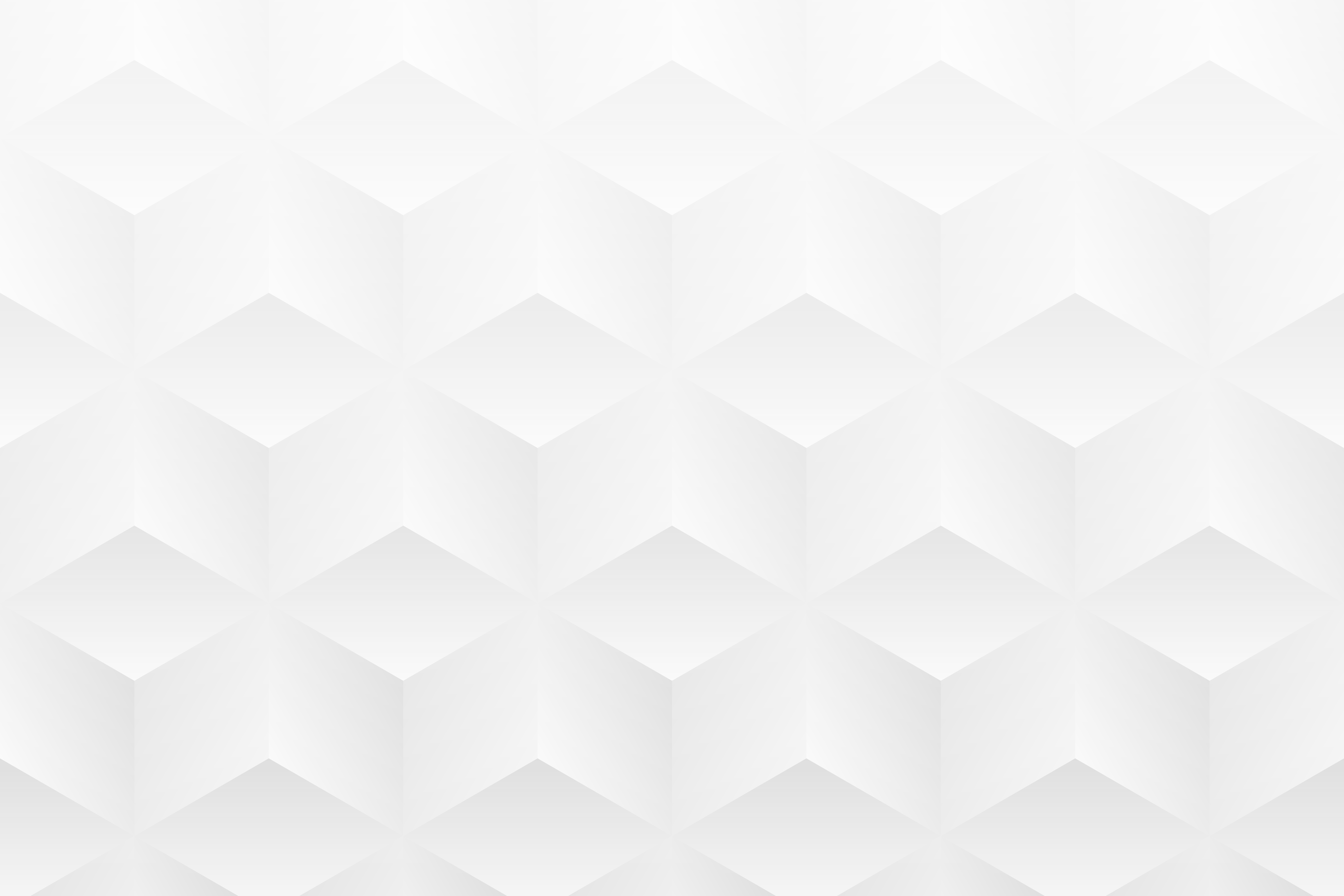 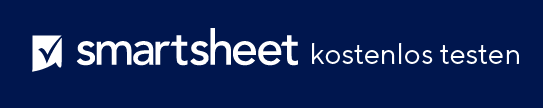 CANVAS-VORLAGE FÜR SOZIALUNTERNEHMEN (BEISPIEL) für PowerPoint
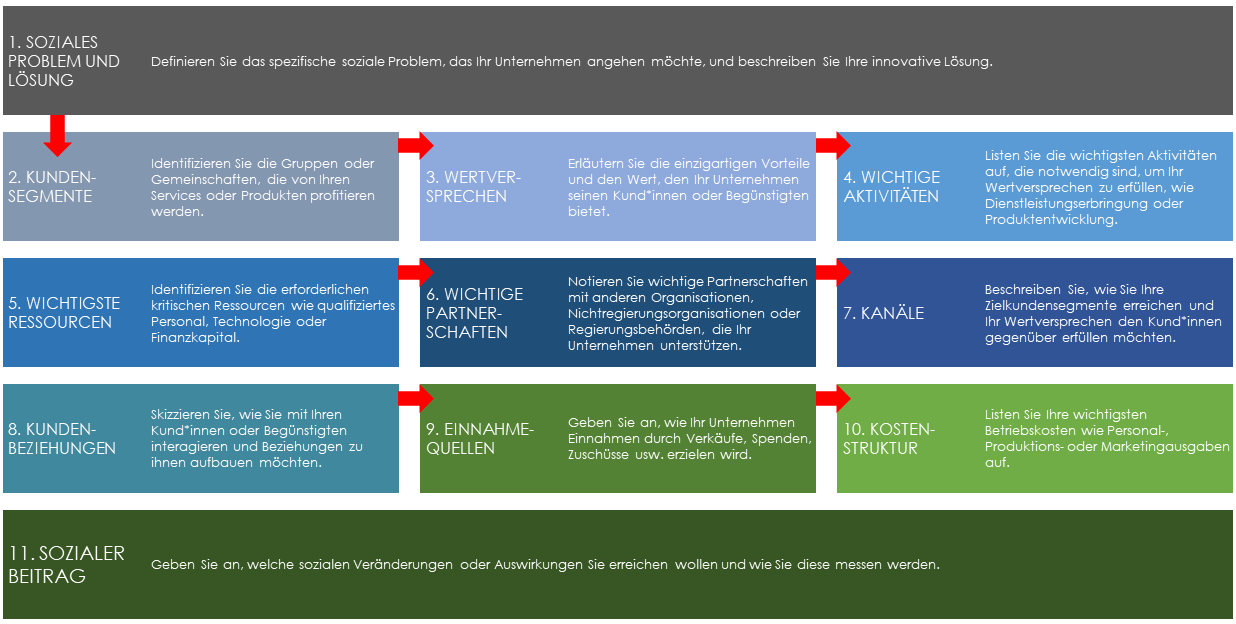 Diese Anleitung hilft Ihnen bei der Erstellung eines umfassenden Geschäftsmodells für Ihr Sozialunternehmen, das Ihre sozialen Ziele mit nachhaltigen Geschäftspraktiken in Einklang bringt.
VORLAGE FÜR EIN BUSINESS MODEL CANVAS FÜR SOZIALUNTERNEHMEN (BEISPIEL)